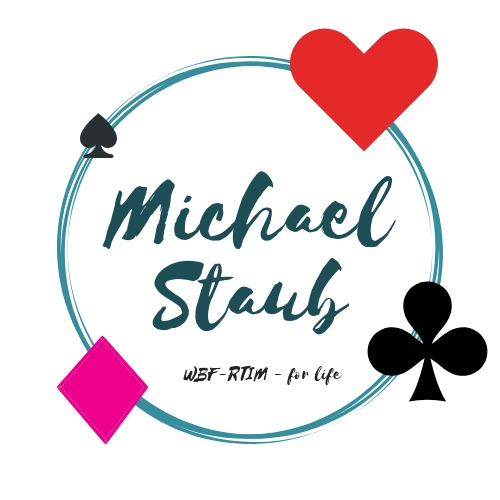 SpilføriNg fra øverste hylde
Vi starter med dagens hovedemne – spilføring. Så kan I altid slappe lidt af når vi kommer til grundsystemet
Spilføring del 1
Før du lægger til fra bordet
Spilføring – før du lægger et kort til fra bordet!
Dine første overvejelser

1. Hvor mange stik har jeg og hvor kan jeg rejse stik?
2. Hvor mange tabere har jeg? 

3. Er der noget der er vigtigt? FX
At trumfe en taber på den korte trumfhånd
At kaste en taber på en vinder
At Beskytte en konge for at blive gennemspillet
Kontrakt 4 ♠️
Udspil ♥️ K
Hvad tænker I her?
Spilføring – før du lægger et kort til fra bordet
hvad gør du som det næste?

Undersøger hvad udspilskortet viser

Hvordan gør du det? 
Checker deres systemkort
Er det ikke fyldestgørende udfyldt – så spørg!
Hvad tænker I her?
Dan dig et overblikHvor mange vindere og tabere har Du?
Hvor mange vindere og tabere er her?
Tæl til 13 i en trumfkontrakt før du lægger et kort til fra bordet- hvor mange trumfninger er der brug for!
Hvor mange stik har jeg og hvor mange stik kan der rejses?
Hvor mange tabere er der?
Giver summen 13 eller mere er der ikke brug for trumfninger da det maksimale antal stik er tilstede!
Giver summen 12 er der brug for? 	én trumfning.
Giver summen 11 er der brug for?
to trumfninger
Tæl til 13 – øvelse i plenum
Hvor mange stik har vi incl. De stik der kan rejses?

Hvor mange tabere er der?

Totalen skal være?

Hvor mange ekstra trumfstik  mangler vi?
Elleve
En
Tretten
N
V                   Ø
S
Tretten minus elleve minus en (vores taber)
I alt et stik – hvordan får vi et ekstra trumfstik?
[Speaker Notes: NS4, kap 8, side 86]
Brug viden fra udspil og meldinger
Gennemgå ALLE farverne – hvor og hvordan kan der rejses stik – farve for farve.
Fokuser på de farver hvor der kan rejses FLEST stik NEMMEST. 
Fokuser ikke på de farver som du helst vil have modstanderne til at spille.
 Kombiner din viden om forskellige spilteknikker med den viden du har fra meldingerne.
Kom med nogle eksempler om viden fra meldingerne!
Hvordan sidder kortene fordelt hos modstanderne 1
Dan et billede af fordelingen af de udesiddende kort ud fra meldingerne!
Har en modstander meldt to farver OG hendes makker IKKE har støttet sidder de to andre farver skævt fordelt.
Knibning i de umeldte farver skal højst sandsynligt tages gennem hendes makker!
Hvordan sidder kortene fordelt hos modstanderne 2
Har en modstander doblet eller alene været aktiv -  sidder pointene skævt fordelt.
Knibninger foregår gennem den stærke hånd
Undgå de knibninger der skal tages gennem den svage hånd. 
Sæt så vidt muligt den ”stærke” spiller ind på hendes rejste stik – hun er måske slutspillet! – Det er ofte her de snu spilfører finder deres ekstra stik!
Hvordan sidder kortene fordelt hos modstanderne  – negative slutninger
Har modstanderne IKKE været aktive, sidder pointene sikkert jævnt fordelt og der er ingen der sidder med en 5+ farve af en rimelig kvalitet!
Knibninger og opspil tages på teknisk bedste vis.
Mangler der to esser eller to konger er de sikkert jævnt fordelt på de to modspilshænder.
Hvordan sidder kortene?
Lav en spilleplan udelukkende ud fra meldingerne!
Kontrakt: 4♠︎  i syd

Udspil: ♥︎ K – vil I vide mere?
♠︎  D85
♥︎  63
♦︎  T763 
♣︎  9876
♠︎  76
♥︎  KDT97 
♦︎  ED954
♣︎  B
V         N        Ø          S
2♠︎
2♣︎
Pas
1♥︎
Pas
4♠︎
Pas
3♦︎
klar til at lægge et kort til fra bordet?!
Farvebehandling
Trækning af sikre stikTag dine stik på bedste vis
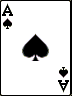 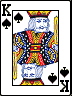 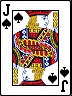 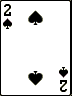 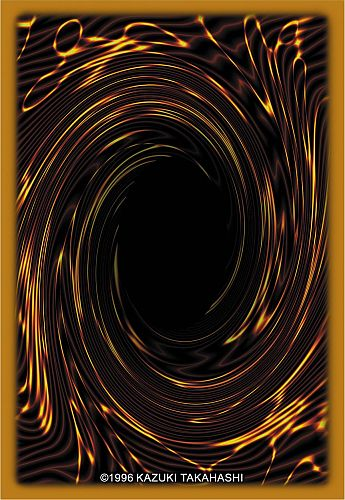 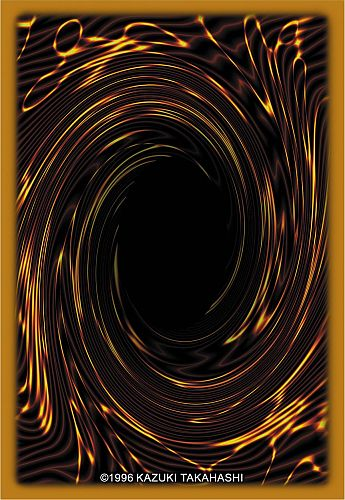 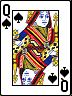 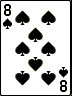 Tag dine stik på bedste visNår du mangler indkomster
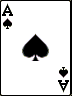 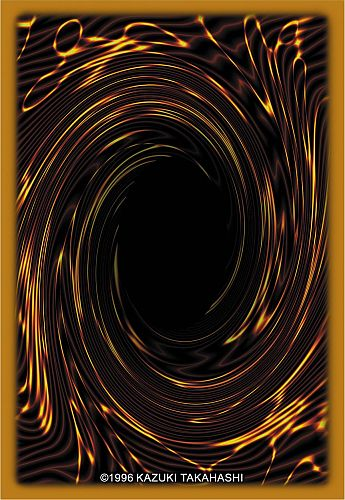 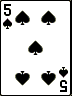 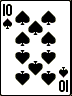 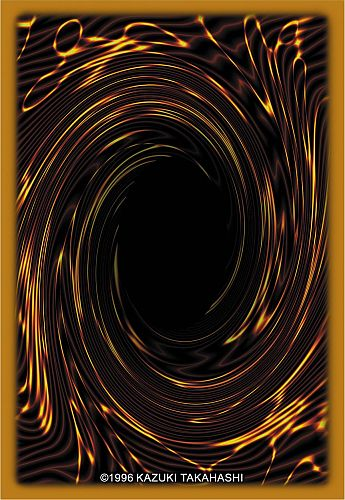 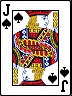 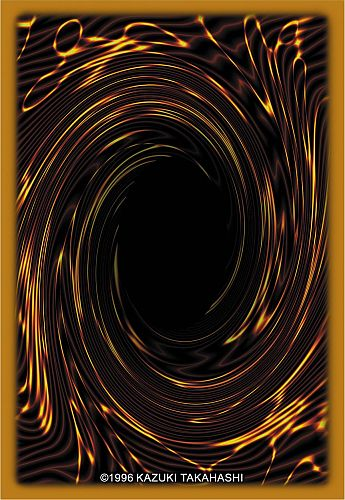 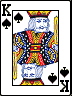 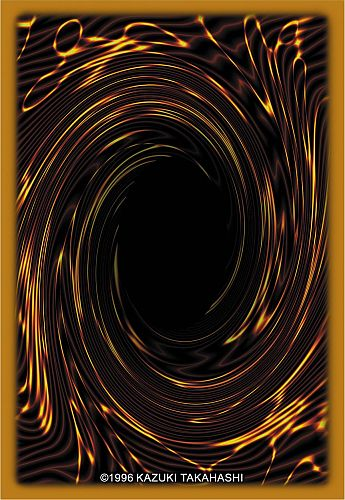 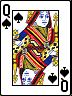 Tag dine stik på bedste vis
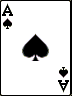 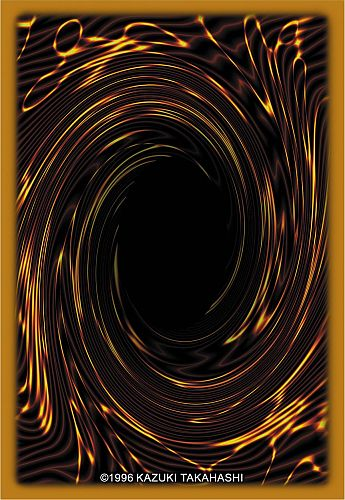 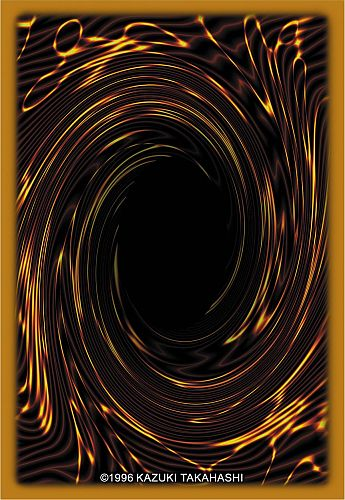 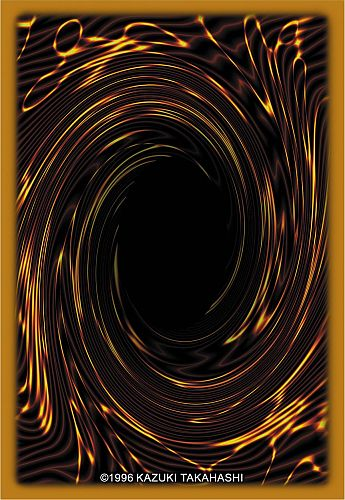 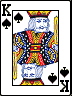 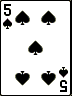 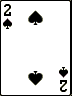 Når du mangler indkomster
hvor mange stik kan du så få her?
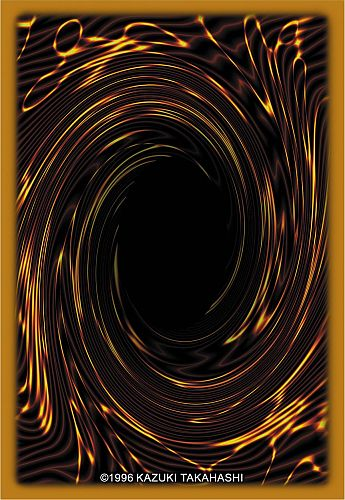 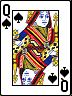 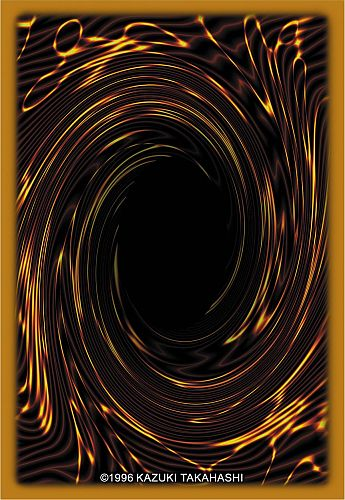 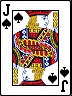 Lad de små kort komme til gavn!
Hvor mange stik kan der rejses her?

Spilleplan!
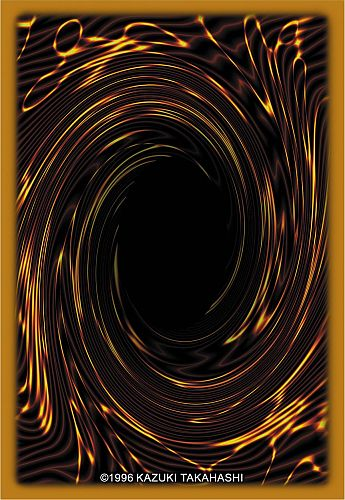 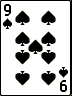 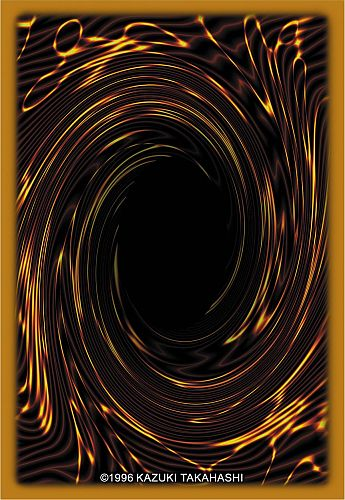 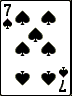 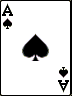 HUSK FORBINDELSERNE
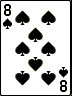 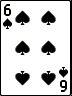 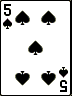 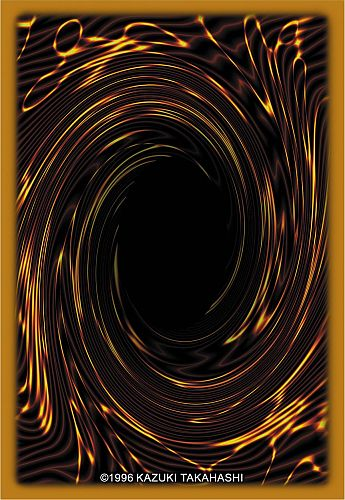 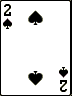 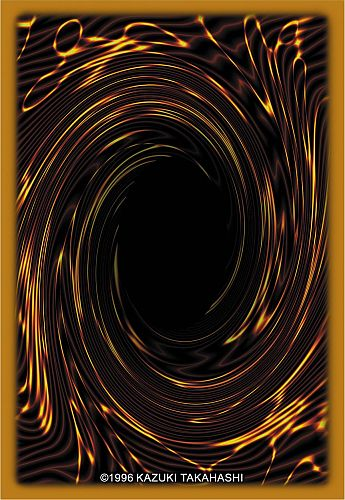 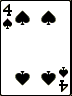 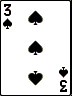 Kontrol er godt
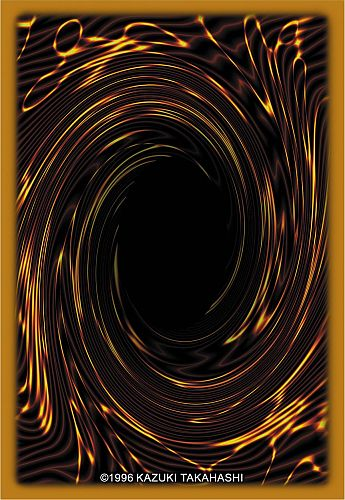 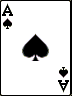 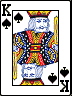 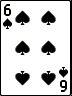 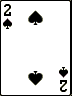 Spar er trumf – 
bedste farvebehandling – og hvorfor?
I hvilke situationer skal du ikke spille trumfarven ved at dykke en spar?
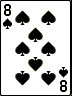 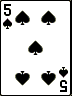 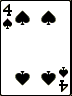 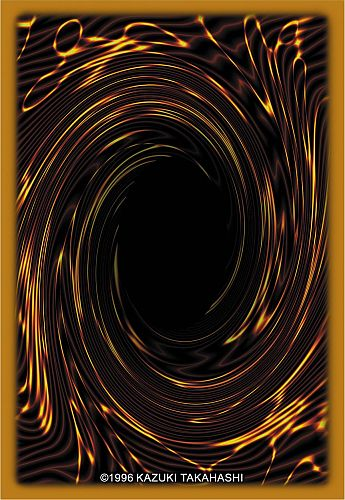 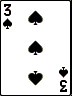 Knibning og opspil
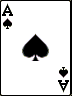 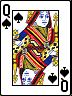 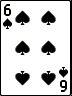 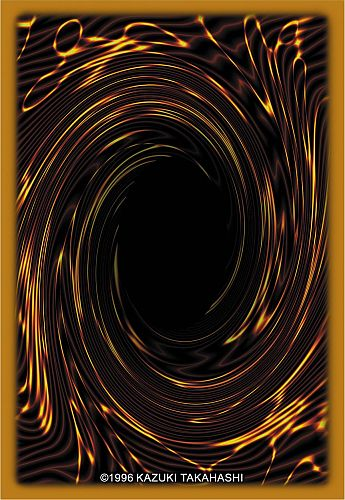 Den simple knibning
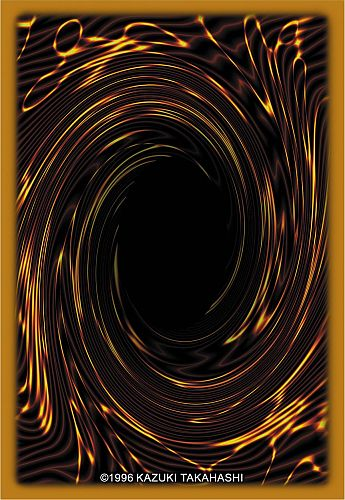 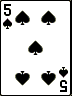 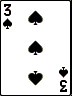 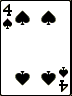 Knibning og opspil
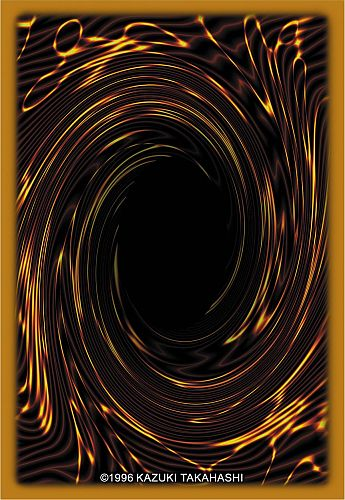 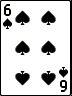 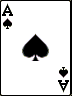 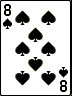 Bevar kontrollen
Det simple opspil 
Korrekt farvebehandling
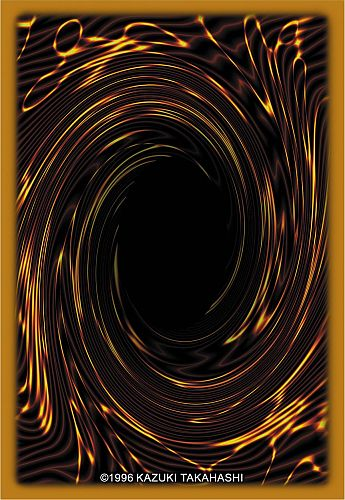 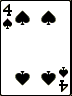 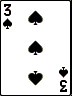 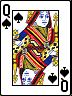 Knibning og opspil
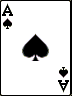 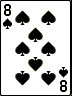 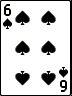 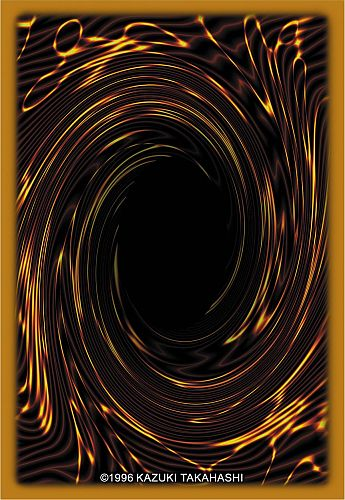 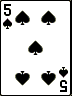 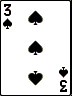 Det simple opspil
Hvor mange stik kan vi få her!
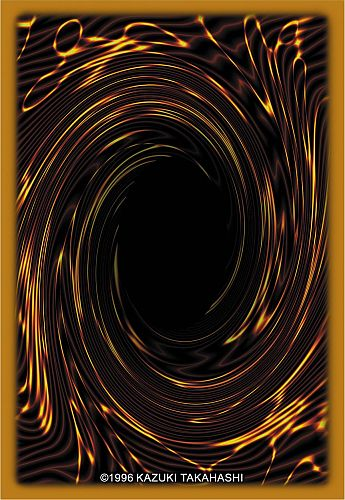 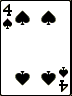 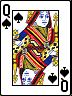 Fokuser på de vigtige kort
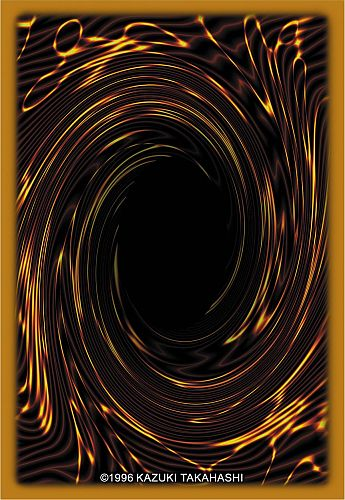 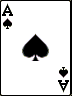 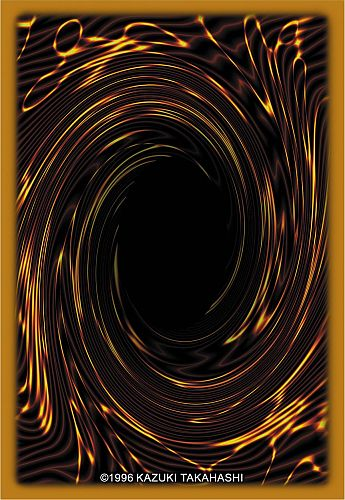 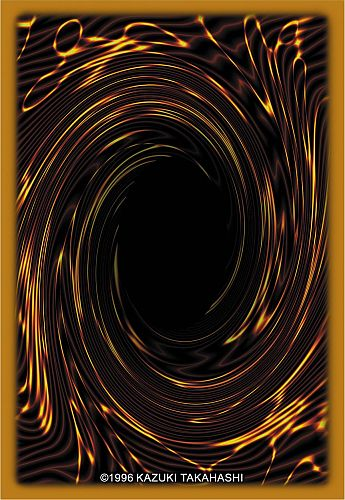 X
X
X
X
sådan ”ser” jeg mine egne kort
Sådan ”ser” jeg modstandernes
Fire stik!
Es og damen samt på 2 småkort
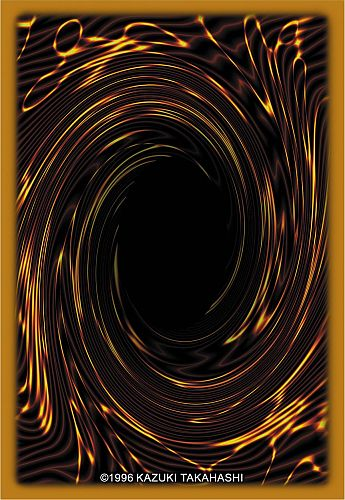 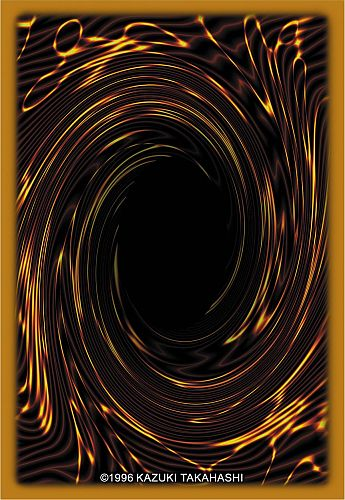 X
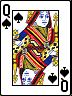 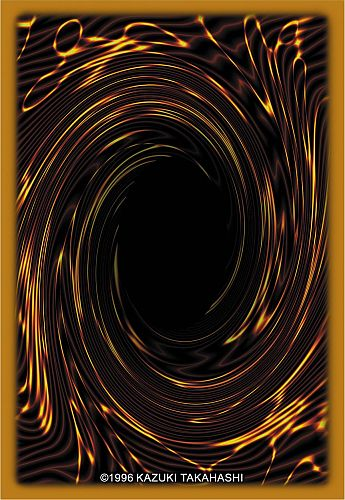 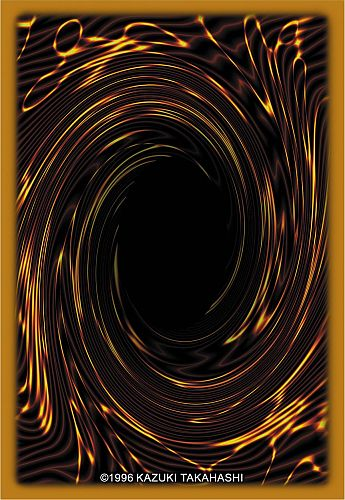 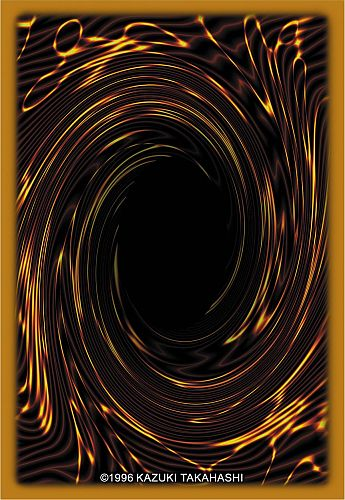 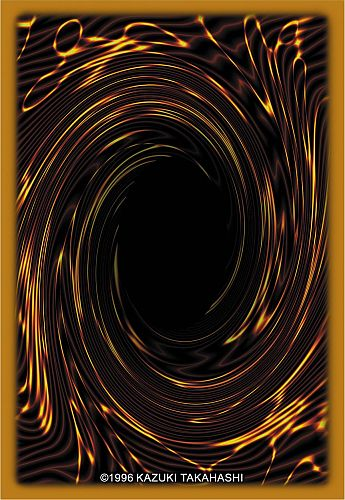 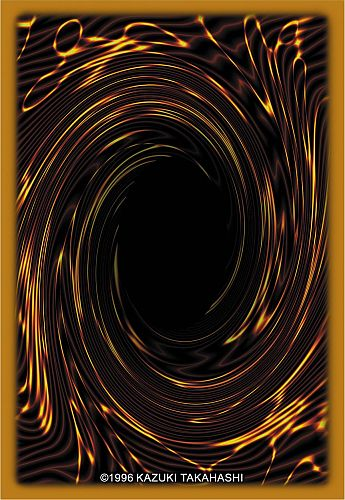 X
X
X
X
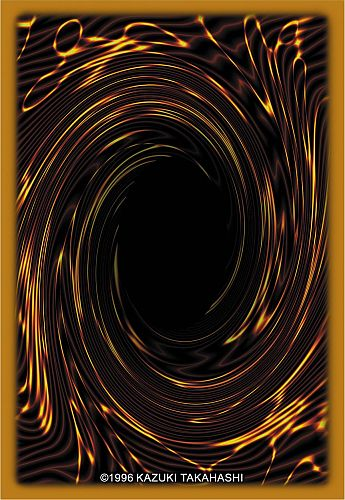 X
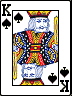 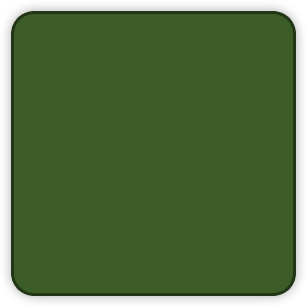 Hvor mange stik ?
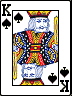 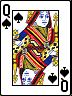 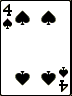 X
Forestil dig hvorledes kortene er placeret hos modstanderne!
X
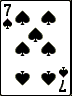 X
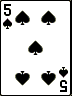 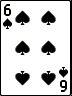 X
Hvor mange stik ?
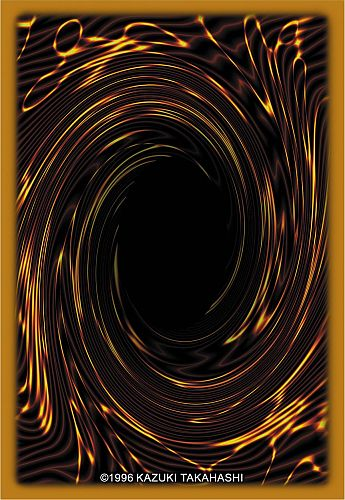 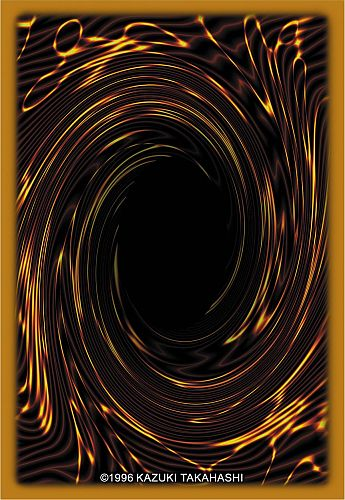 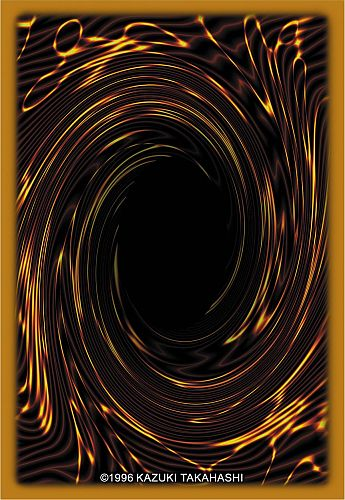 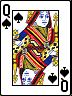 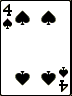 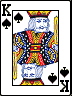 Tre stik hvis alt sidder perfekt
To stik hvis det sidder ok
Et stik hvis det sidder helt skævt
Hvor mange stik kan vi få når alt sidder perfekt?
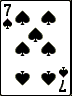 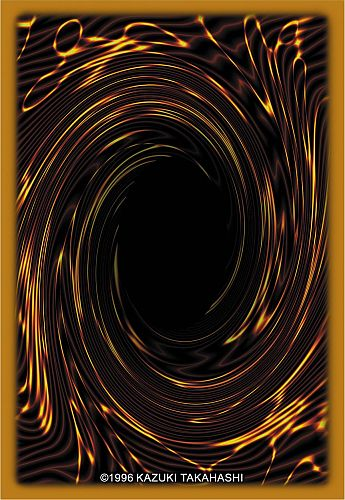 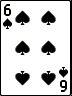 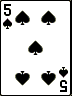 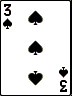 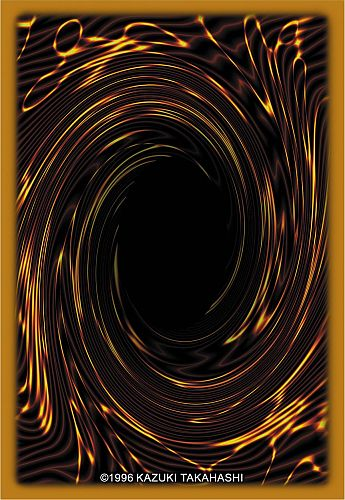 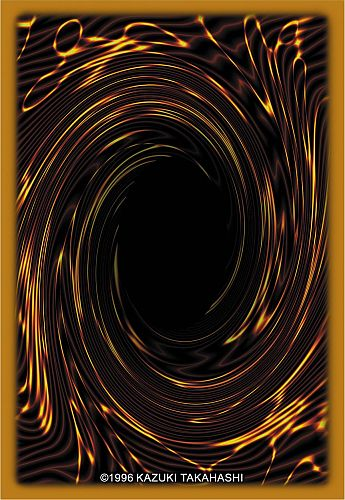 Hvad er den optimale sits?
Bedste chance
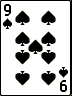 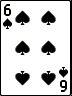 Når du har otte kort 
og mangler damen

Spilleplan?
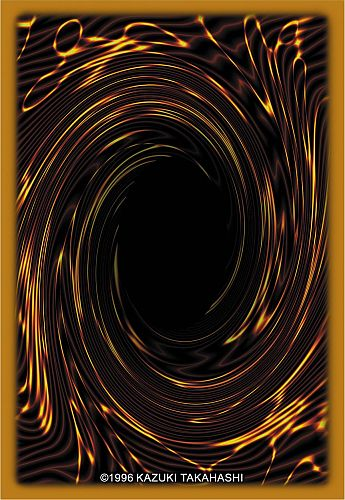 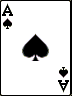 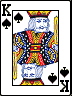 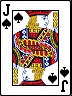 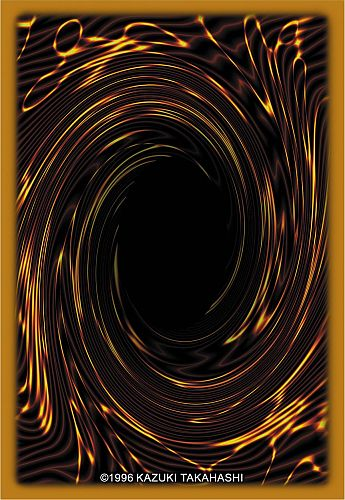 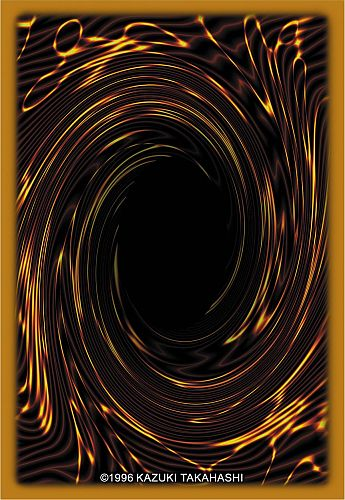 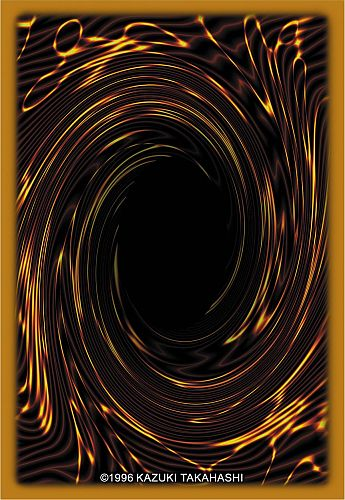 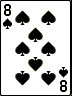 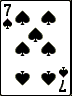 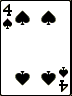 EIGHT EVER
Bedste chance
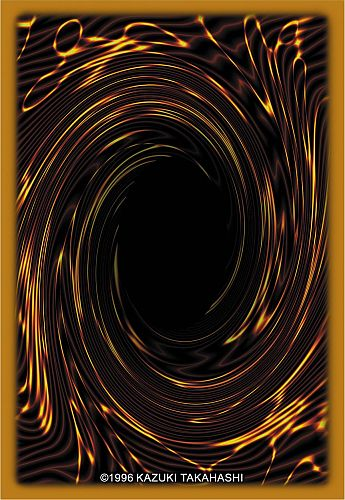 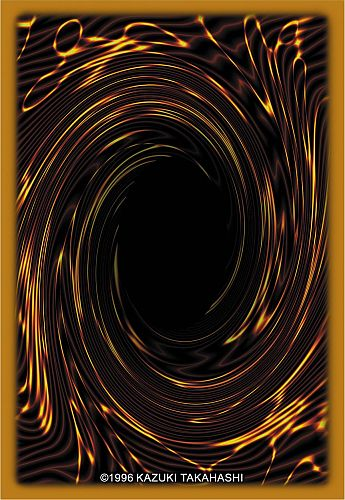 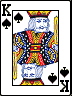 Når du har ni kort
 og mangler damen

Spilleplan?
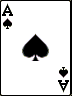 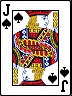 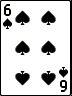 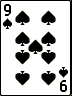 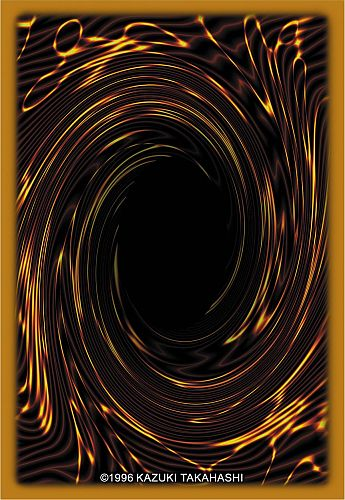 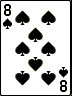 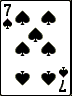 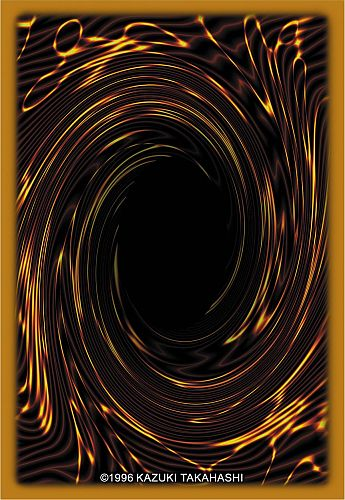 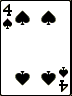 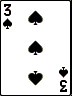 NINE 
NEVER
Knibning og opspil
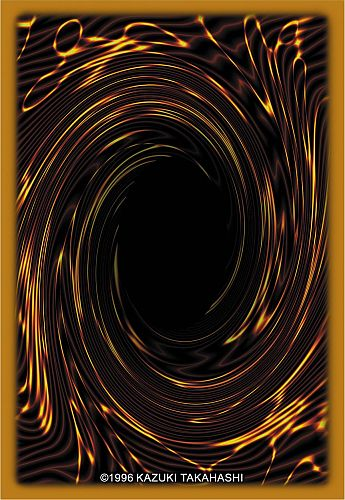 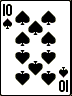 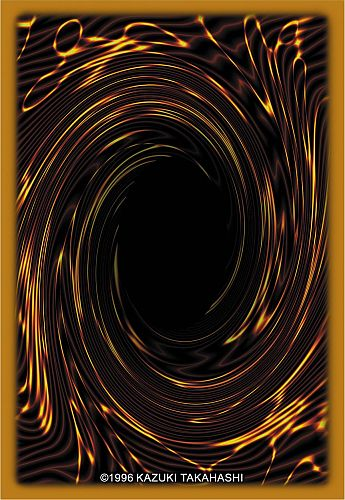 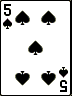 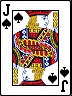 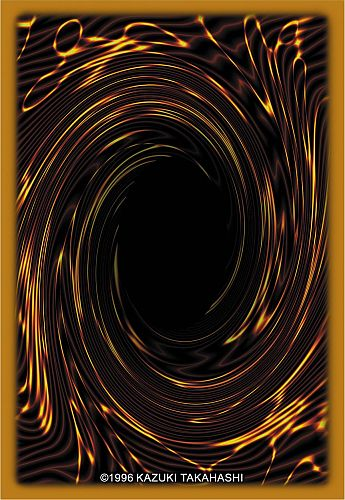 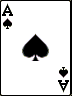 Beskyt dine indkomster
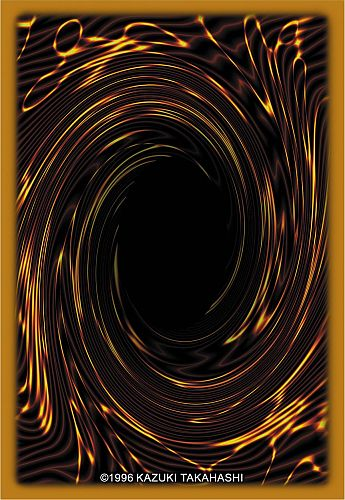 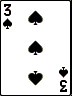 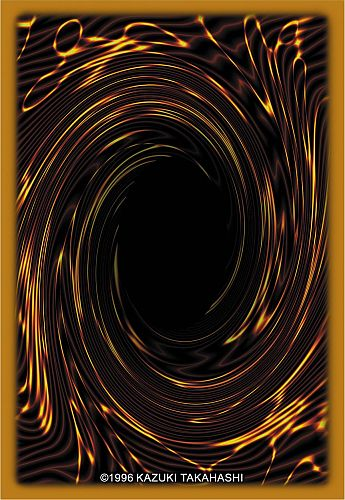 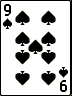 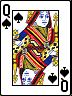 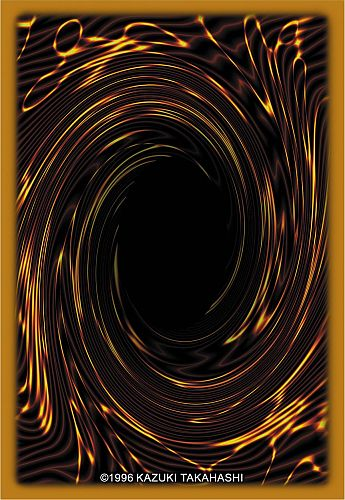 Knibning!?
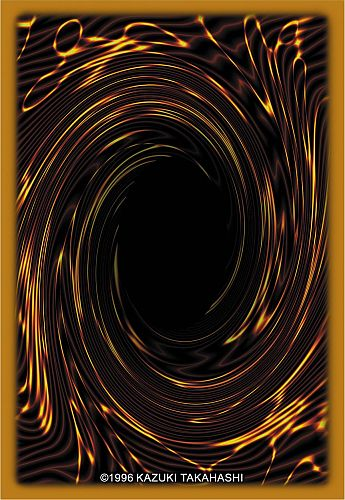 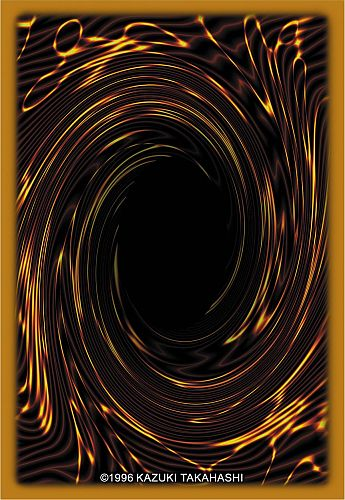 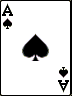 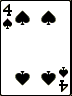 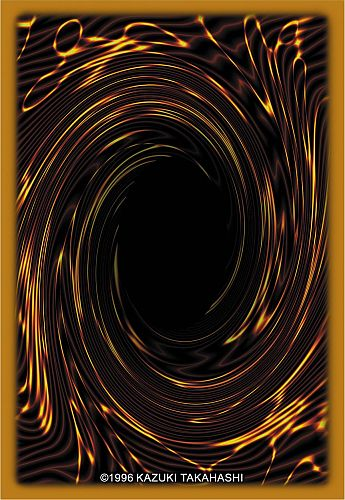 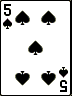 Bedste spilleplan
Giver tre stik  - også når kongen sidder anden eller fjerde i plads
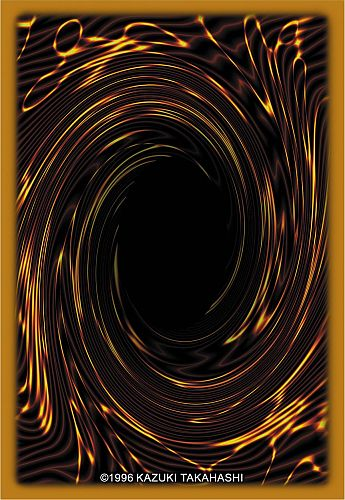 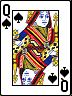 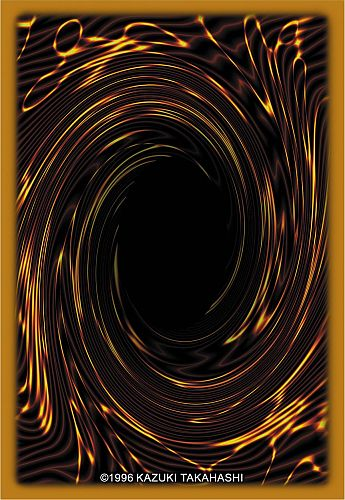 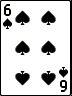 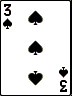 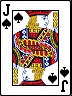 Bedste chance - fæld damen
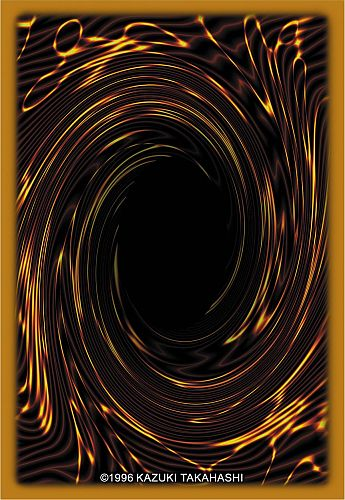 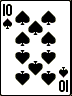 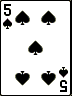 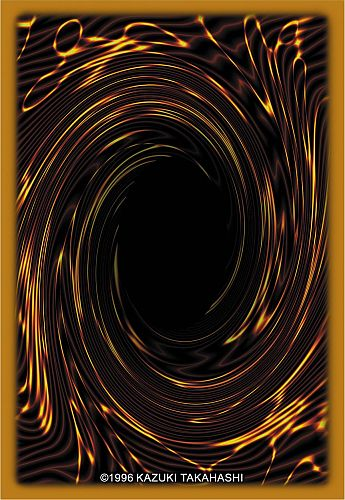 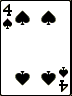 Få styr på de små marginaler - 
 hvad kan vi garderer os mod her ?

Spilleplan
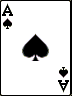 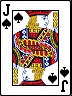 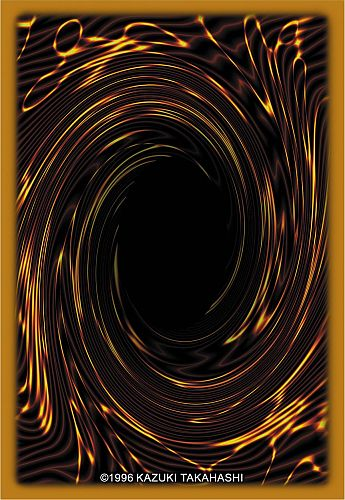 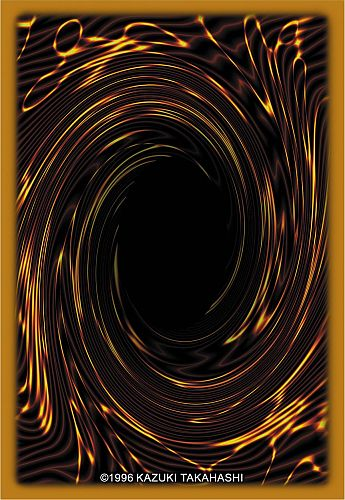 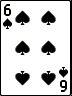 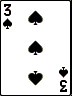 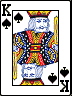 Knibning for flest stik optimer dine chancer
Spilleplan
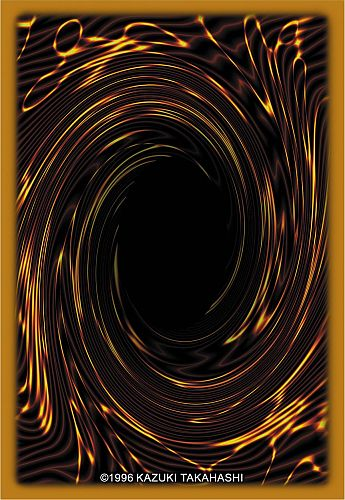 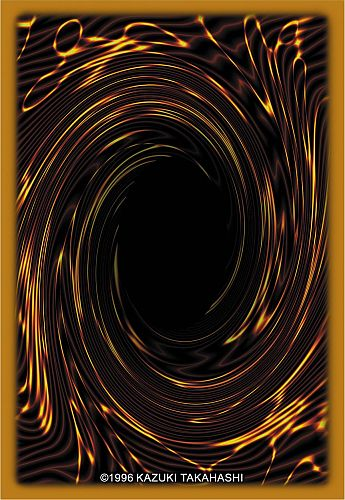 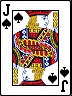 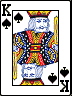 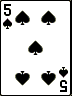 To stik når ES DAME sidder her!
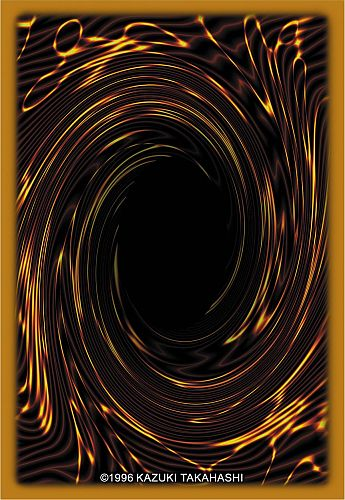 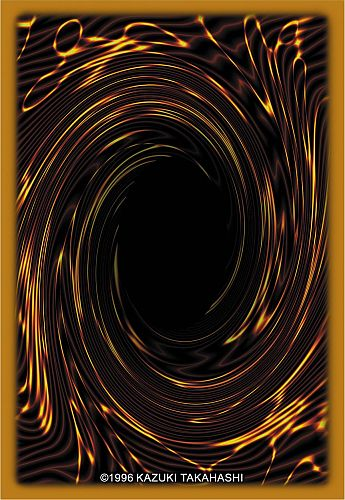 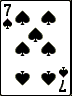 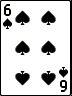 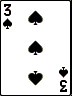 Knibning for flest stik optimer dine chancer
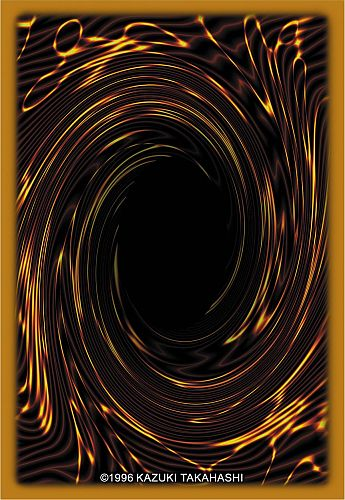 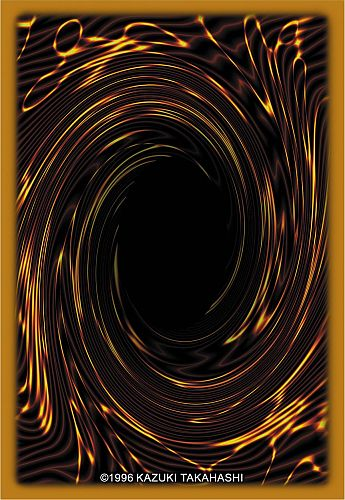 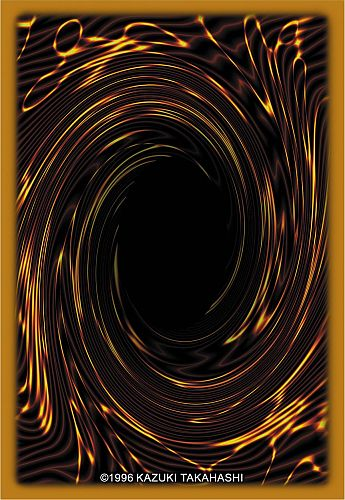 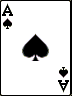 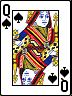 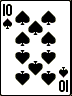 Spilleplan
Hvordan skal kortene sidde imod for flest stik?
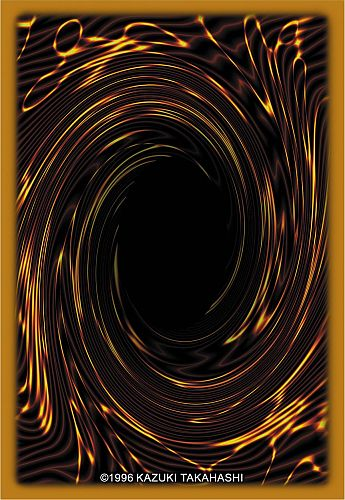 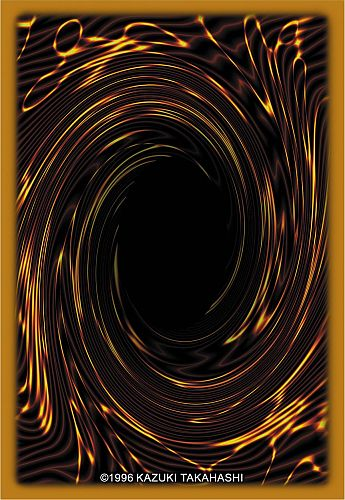 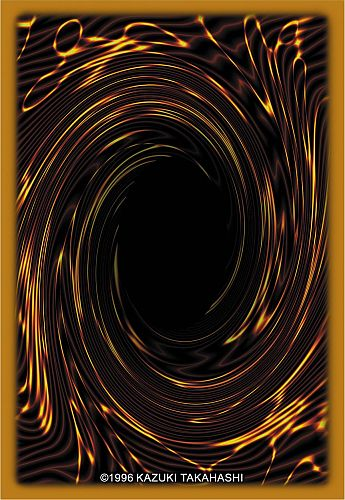 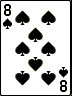 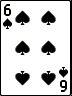 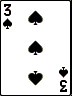 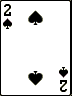 Sparene 3-3 og begge honnører i plads – så står spar 8
Kombiner opspil og Knibning
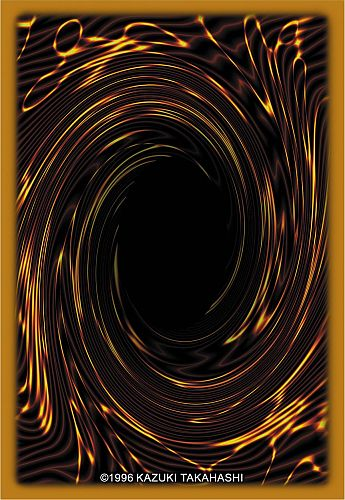 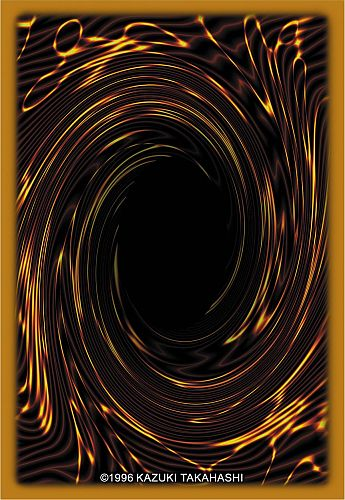 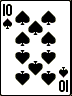 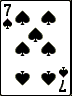 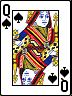 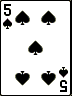 Spilleplan!
Når honnørerne er fordelt så spil væk fra knibningen
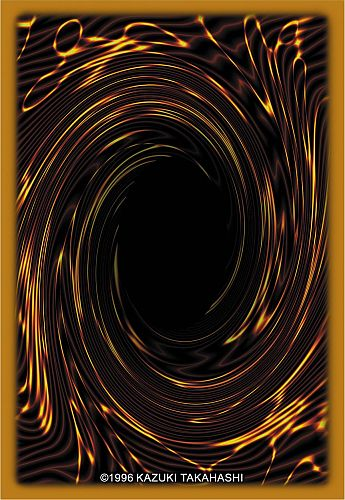 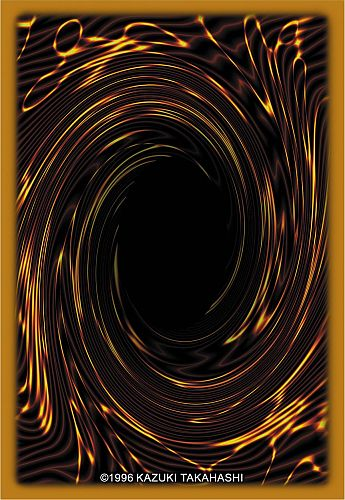 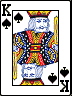 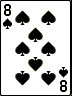 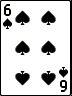 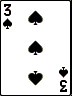 Vi spiller tre spil der gennemgås i plenum
Det foregår således
- I melder som i plejer
- Når I er færdig med at melde, så åbner Nord papirslippen og udspil foretages af ØST da det altid er syd der er spilfører. Udspilskortet står på papirsslippen. 
- I har max. Syv minutter til spil og meldinger. Efter endt spil så lægger ALLE kortene op åben for an sig, så er vi klar til at gennemgå spillet sammen. Er i færdige før de andre, så find den vindende plan – eller ros spilfører for at finde den vindende plan. 

Før næste spil
I drejer kortmappen så en anden kan afprøve sig som spilfører
Trumfknibningen
Du er i 6♠️ med udspil af ♦️ K
Plan for 12 stik!
Krydstrumfning - når der er behov for,  at (næsten) eller trumfer giver stiK!
Den årlige holdfinale
Du er kommet i 6♠︎ med ♥︎D i udspil 
Spilleplan

Næste spil
Kryds trumfning egner sig IKKE hvis man nemt kan rejse en sidefarve – 
Det er ALTID 1. prioritet hvis en farve kan rejses
♠︎ E D T 7
♣︎ E D 4 3
♦︎ E K D 7 6 4
Spilteknik for viderekommende
Lidt om odds
Lidt om logikken bag knibningen
Snus til ekspert teknikkerne
spilføring  - næste step
Brug den viden DU får fra udspillet til at sætte den rigtige modstander ind 
”Fald dog fra” gælder også i farvekontrakter
Udskyd knibning og opspil – det kan være modstanderne kan sættes ind så de hjælper dig!
Spil på bedste chance
Bedste chanceVi putter odds på
Hvad er chancen for to stik når:
50%
Du spiller ud fra hånden (Syd)?
Du spiller ud fra bordet (Nord)?
100%
50%
Øst spiller ud i spar?
Vest spiller ud i spar?
0,10%
Bedste chanceVi putter odds på
Hvad er chancen for et stik når:
50,05%
Du spiller ud fra hånden (Syd)?
Du spiller ud fra bordet (Nord)?
100%
50%
Øst spiller ud i spar?
Vest spiller ud i spar?
0,10%
Bedste chanceVi putter odds på
Hvad er chancen for to stik?
75%
25%
Hvad er chancen for tre stik?
Hvorfor?
Enten sidder honnørerne fordelt (50% af gangene) ELLER også har Vest begge (25%) eller Øst begge – ligeledes 25%
Vælg dobbeltknibningen for bedre odds
forbedr dine odds Fordele ved en trumfkontrakt
Spar er trumf og der er ikke flere trumfer ude
Du er på bordet (N)
Find en spilleplan for 7 stik – altså rest!
Den nemme sits
De svære sitser 
Den meget svære sits (som vi ikke skal bruge vores hjerneceller på, da den ikke kan løses til rest!

Spilleplan nu hvor du har tænkt det igennem!
♠︎ -
♥︎ DT 
♦︎ K5
♣︎ B6
♠︎ -
♥︎ DT2
♦︎ K5
♣︎ B6
♠︎ -
♥︎ 9532
♦︎ DB
♣︎ D
♠︎ -
♥︎ 32
♦︎ DB
♣︎ DB2
♠︎ -
♥︎ 953
♦︎ DB
♣︎ D5
♠︎ -
♥︎ DT95 
♦︎ K 
♣︎ B6
♠︎ -
♥︎ 953
♦︎ DB
♣︎ D5
♠︎ -
♥︎ DT2
♦︎ K5
♣︎ B6
Undgå knibningen  - og forbedr odds
Spil klør es og kast en HJERTER!
Hvilke muligheder giver det?
Vi MISTER mulighed for rest når V har ♥︎ Dxxx
Vi VINDER mulighed for rest når Ø har ︎ ♥︎ Dx og ︎ 
♥︎ Dxx   (ALLE 3-3 sitser i hjerter giver 7 stik!)
♠︎ -
♥︎ 9532
♦︎ B10
♣︎ D
♠︎ -
♥︎ D953
♦︎ D
♣︎ D
♠︎ -
♥︎ DT 
♦︎ KD
♣︎ B6
♠︎ -
♥︎ T2
♦︎ K7
♣︎ B6
♠︎ -
♥︎ 953
♦︎ B10
♣︎ D
♠︎ -
♥︎ DT2 
♦︎ KD
♣︎ B
Fra 50 % til 80%
Do not panick!Vil du have hjælp – så sæt fjenden ind!
Du er i en sans i NORD med udspil af spar Dame og alt sidder skrækkeligt !
AT VÆRE SLUTSPILLET
Hvor mange stik får Vi ?
1
1
1
1
1
Den rare øst giver os de to sidste stik – til i alt 7 stik
Hvad kalder vi Østs gentagne situation?
Vi spiller fem spil
Temaet er planlægning før du lægger til fra bordet.
FX skal jeg stikke eller falde fra!
Ellers er det samme principper som sidste gang.
Et spil fra virkeligheden
Kontrakt: 6♥️ i syd
Udspil: ♠︎ D
♠︎  DB63
♥︎  T3
♦︎  T9852
♣︎  K2
♠︎  E95
♥︎  97
♦︎  B743
♣︎  B864
Spilleplan?
Har I hørt den før:
”Jeg kan ligeså godt bruge kongen” 
(sagt med en opgivende tone)
Fald dog fra i bridge
Kontrakt: 4♥  i syd – udspil ♠︎ 3
♠︎  D653
♥︎  32
♦︎  T92
♣︎  T543
♠︎  EB9 
♥︎  DB9
♦︎  B743
♣︎  B98
Spilleplan?
SPILD NU IKKE IGEN EN KONGE!
Endnu et spil fra virkeligheden - læs udspillet
Kontrakt: 6♥️ i syd
Udspil: ♠︎ K
♠︎  KD653
♥︎  32
♦︎  T9 
♣︎  K432
♠︎  9872
♥︎  B9
♦︎  743
♣︎  BT98
Spilleplan?
Kontrakt
6︎ ♣ i syd
Udspil af ♥︎ B 


Udfordringer
Kan vi slutspille os til sejren?
Kontrakt
6 ♥︎ i syd 
Udspil af ♠︎ B

Udfordringer
Hvordan skal det sidde for at vi kan vinde?
Spørgsmål før opsummering!
Vær ikke bange for at gå ned i kontrakten!
Kortene sidder på præcis samme måde ved de andre borde!

Spil altid på en måde der giver dig de bedste chancer. Sidder det galt så gjorde du hvad du kunne.

Til spilførers makker!
Vær aldrig den ”kloge Åge” der kommenterer ud fra den aktuelle sits. 
Hvis du (må) kommenterer så gør det ud fra viden om ”bedste chance”
Vær ikke bange for at gå ned i kontrakten!
Eksperten går tit ned i tilsvarende kontrakter MEN vinder alligevel fordi hun går en bet mindre end de andre.

Du må ALDRIG tænke: ”Jeg tør ikke bruge damen så jeg tager esset – tænk hvis den taber til kongen!” 
Hvor ofte taber den IKKE til kongen?
Hvor ofte taber du til kongen når du ikke tager bedste chance?
50%
100%